I will call upon the Lord
Supplement #110
Michael Lee O’Shields
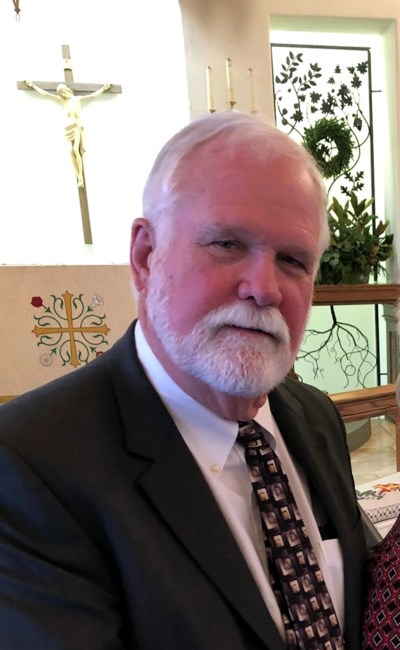 I will call upon the Lord
Luke 1:58-71  “Blessed be the Lord God of Israel, for he has visited and redeemed his people 69 and has raised up a horn of salvation for us in the house of his servant David, 70 as he spoke by the mouth of his holy prophets from of old, 71 that we should be saved from our enemies and from the hand of all who hate us
I will look upon the Lord
Psa. 27:13  I believe that I shall look upon the goodness of the LORD in the land of the living!
Job 19:25-27  For I know that my Redeemer lives,
and at the last he will stand upon the earth.
26 And after my skin has been thus destroyed,
yet in my flesh I shall see God,
27 whom I shall see for myself,
and my eyes shall behold, and not another.
My heart faints within me!
He is all my righteousness
Jer. 23:6  In his days Judah will be saved, and Israel will dwell securely. And this is the name by which he will be called: ‘The LORD is our righteousness.’
He is all my righteousness
Isa. 61:10  I will greatly rejoice in the LORD; my soul shall exult in my God, for he has clothed me with the garments of salvation; he has covered me with the robe of righteousness, as a bridegroom decks himself like a priest with a beautiful headdress, and as a bride adorns herself with her jewels.
He is all my righteousness
1 Cor. 1:28-31  God chose what is low and despised in the world, even things that are not, to bring to nothing things that are, 29 so that no human being might boast in the presence of God. 30 And because of him you are in Christ Jesus, who became to us wisdom from God, righteousness and sanctification and redemption, 31 so that, as it is written, “Let the one who boasts, boast in the Lord.”
He will make his face to shine on me
Num. 6:22-27  The LORD spoke to Moses, saying, 23 “Speak to Aaron and his sons, saying, Thus you shall bless the people of Israel: you shall say to them, 24 The LORD bless you and keep you; 25 the LORD make his face to shine upon you and be gracious to you; 26 the LORD lift up his countenance upon you and give you peace. 27 “So shall they put my name upon the people of Israel, and I will bless them.”
He will make his face to shine on me
Psa. 31:14-17  But I trust in you, O LORD; I say, “You are my God.” 15 My times are in your hand; rescue me from the hand of my enemies and from my persecutors! 16 Make your face shine on your servant; save me in your steadfast love! 17 O LORD, let me not be put to shame, for I call upon you; let the wicked be put to shame; let them go silently to Sheol.
I will wait upon the Lord
Psa. 27:14  Wait for the LORD; be strong, and let your heart take courage; wait for the LORD!
Psa. 130:5-6  I wait for the LORD, my soul waits, and in his word I hope; 6 my soul waits for the Lord more than watchmen for the morning, more than watchmen for the morning.
He will fill me with new strength
Isa. 40:29-31  He gives power to the faint, and to him who has no might he increases strength. 30 Even youths shall faint and be weary, and young men shall fall exhausted; 31 but they who wait for the LORD shall renew their strength; they shall mount up with wings like eagles; they shall run and not be weary; they shall walk and not faint.
The Lord lives!
Psa. 90:2   Before the mountains were brought forth, or ever you had formed the earth and the world, from everlasting to everlasting you are God.
I will call upon the Lord